DATA 220Mathematical Methods for Data AnalysisFebruary 11 Class Meeting
Department of Applied Data ScienceSan Jose State UniversitySpring 2021Instructor: Ron Mak
www.cs.sjsu.edu/~mak
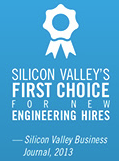 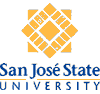 1
Statistics
Statistics: The branch of science that deals with the collection and analysis of data.

Broad categories of statistics

Descriptive: Basic description of the data (measures of central tendency and measures of variability).
Analytical: Draw conclusions (“inferences”) about all the data based on samples drawn from the data.
Predictive: Use data mining, etc., on given data to make predictions about the attributes of new data.
Prescriptive: Improve the quality of decision-making.
2
Descriptive Statistics
We’ll start with descriptive statistics.

Basic description of the data.
Measures of central tendency
Measures of variability

Foundational and traditional.
3
Sums
Calculate the sum of the values in a sequence x.

Mathematical notation to add together the N items of a sequence of values x with index i :



Mathematicians, unlike computer scientists, can count from 1.
Example: If sequence x is 4, 7, 4, 0, -3, 4, and 7, then
or
or
or
or
4
Weighted Sums
5
Sum Functions in Python
Python has several functions to compute sums.

The built-in sum function works on a list or a tuple argument.

The NumPy function numpy.sum works ona list, tuple, or array argument.

The NumPy function numpy.ndarray.sum only works on an array argument.
sum.ipynb
See: https://www.programiz.com/python-programming/methods/built-in/sum and: https://docs.scipy.org/doc/numpy/reference/generated/numpy.sum.html
6
Measures of Central Tendency
Can we reduce a set of values to a single, “central” value that is (in some sense) typical or representative of all the values?

The central location of all the values, where the values have a tendency to cluster.

Measures:
mean: the average value
median: the middle value after they’ve been sorted
mode: the most frequently occurring value
7
Mean
mean.ipynb
8
Weighted Average
weighted_average.ipynb
9
Mean Functions in Python
Python has several functions to compute means.

The mean function from the statistics module works on a list or a tuple argument.

The NumPy function numpy.mean works ona list, tuple, or array argument.

The NumPy function numpy.ndarray.mean only works on an array argument.
See: https://docs.python.org/3/library/statistics.html#statistics.mean 
and: http://lagrange.univ-lyon1.fr/docs/numpy/1.11.0/reference/generated/numpy.mean.html
10
Weighted Average Function in Python
Use the numpy.average function to compute a weighted average.

It can take one or two arguments:

A list, tuple, or NumPy array of values
An optional list of weights that correspond to the values in the first argument.
See: https://docs.scipy.org/doc/numpy/reference/generated/numpy.average.html
weighted_average.ipynb
11
Median
In a sorted sequence of values, the median is the value in the middle of the sequence.

Example: If the sorted values are 2, 6, 6, 8, 13, 15, 20 then the median is 8 because it’s in the middle.

If the number of sorted values is even, then the median is the average of the two values in the middle.
So the median might not be a value in the sequence.
Example: If the sorted values are 2, 6, 6, 8, 13, 15, 20, 25, then the median is (8 + 13)/2 = 21/2 = 10.5
12
Median, cont’d
The median value separates the sorted values into two equal-sized partitions containing:

values less than the median
values greater than the median

Example: 2, 6, 6, 8, 13, 15, 20 

Example: 2, 6, 6, 8,         13, 15, 20, 25                                10.5
13
Mean or Median?
Because the mean depends on all the values of a sequence, it is much more sensitive to the data than the median, which depends only on the values in the middle of the sorted values.

So is the mean a better measure of central tendency than the median?

The median is a more robust measure when there are changes to the values.
14
Mean or Median? cont’d
Example: Compare typical household incomes in neighborhoods around Lake Washington in Seattle.
Compare the Medina neighborhood to the Windermere neighborhood.
Use the mean: Bill Gates lives in Medina.Would that fact make for a good comparison of means with Windermere?
Use the median: Bill Gates’s stock holdings could triple in value or he could go broke, but the median value of Medina won’t change.
15
Median Functions in Python
Python has several functions to compute medians.

The median function from the statistics module works on a list or a tuple argument.

The NumPy function numpy.median works ona list, tuple, or array argument.
See: https://docs.python.org/3/library/statistics.html#statistics.median and: https://docs.scipy.org/doc/numpy/reference/generated/numpy.median.html
median.ipynb
16
Mode
The mode of a sequence of values is the most commonly occurring value.

Several values can tie being the most common.

Example: If the values are 4, 7, 4, 0, 3, 4, and 7, then their mode is 4.

Example: If the values are 5, 0, 5, 0, 3, 5, and 0, then the values are bimodal, 0 and 5.
17
Mode Functions in Python
Python has several functions to compute modes.

The mode function from the statistics module works on a list or a tuple argument.
It works only if there is exactly one mode.
StatisticsError if there is more than one mode.

The SciPy function scipy.stat.mode works on a list, tuple, or array argument.
If there is more than one mode, it only returns the mode with the smallest value.
mode.ipynb
See: https://docs.python.org/3/library/statistics.html#statistics.modeand: https://stackoverflow.com/questions/16330831/most-efficient-way-to-find-mode-in-numpy-array
18
Measures of Variability
Descriptive statistics

Basic description of the data
Measures of central tendency
Measures of variability
19
Measures of Variability, cont’d
Measure how “spread out” the values are.

How are the values stretched or squeezed.
AKA measures of dispersion

Example:
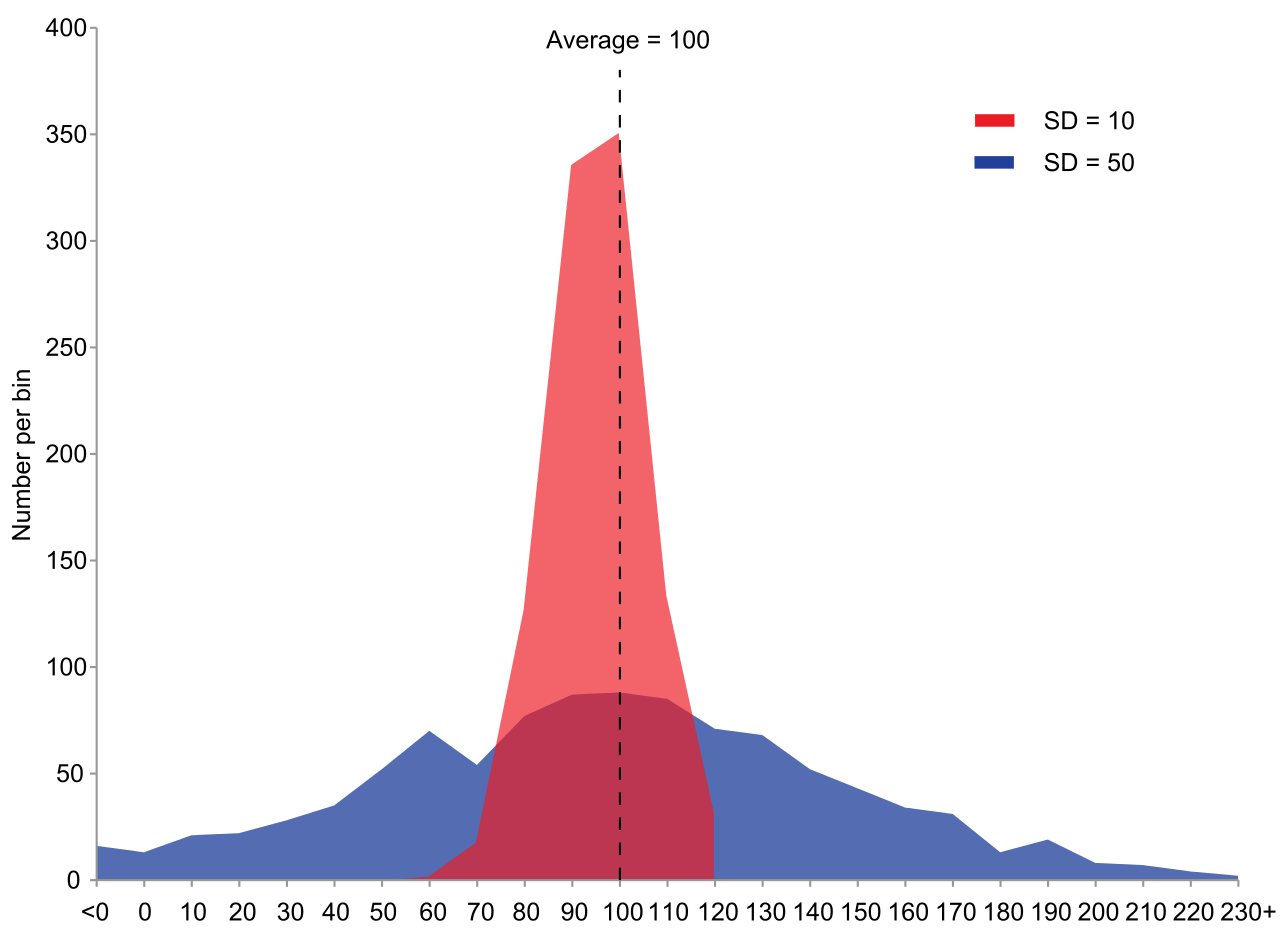 Two datasets with the same mean but different dispersion. The blue dataset is much more dispersed than the red dataset.
https://en.wikipedia.org/wiki/Statistical_dispersion
20
Measures of Variability, cont’d
Common measures of variability:

range
interquartile range (IQR)
variance
standard deviation
21
Range Functions in Python
The range of a sequence of values is the difference between its minimum and maximum values.

Python has built-in functions min and max that operate on lists and tuples.

The NumPy functions numpy.min and numpy.max work on a list, tuple, or array argument.
range.ipynb
See: https://docs.python.org/2/library/functions.html
and: https://docs.scipy.org/doc/numpy/reference/generated/numpy.amin.html#numpy.aminand: https://docs.scipy.org/doc/numpy/reference/generated/numpy.amax.html#numpy.amax
22
Percentiles
A percentile of a sequence of data values is the value below which a given percentage of the data values falls. The percentile value may or may not be one of the data values.

Example: 20% of the data values are less than the 20th percentile value.

Example: 50% of the data values are less than the 50th percentile value. This is equivalent to the median value.
23
Quartiles
Quartiles divide a sequence of data values into four equal-size partitions:

Q1: The first quartile separates the lower 25% of the data values from the rest of the values. It is equivalent to the 25th percentile.
Q2: The second quartile separates the lower 50% of the data values from the upper 50%. It is equivalent to the 50th percentile or the median.
Q3: The third quartile separates the upper 25% of the data values from the rest of the values. It is equivalent to the 75th percentile.
24
Quartiles, cont’d
Compute percentiles and quartiles in Python using the NumPy percentile function.

If data is a list or array of values:

numpy.percentile(data, 25) is Q1
numpy.percentile(data, 50) is Q2, the median 
numpy.percentile(data, 75) is Q3
See: https://stackoverflow.com/questions/45926230/how-to-calculate-1st-and-3rd-quartiles
quartiles.ipynb
25
Interquartile Range (IQR)
The interquartile range (IQR) is difference between the 75th and 25th percentiles: Q3 – Q1


Use the scipy.stats.iqr function.
See: https://docs.scipy.org/doc/scipy/reference/generated/scipy.stats.iqr.html
26
Variance
population variance
27
Variance Function in Python
The pvariance (population variance) function from the statistics module works on a list or tuple argument.
See: https://docs.python.org/3/library/statistics.html#statistics.pvariance
28
Standard Deviation
population
standard deviation
stdev.ipynb
29
Standard Deviation, cont’d
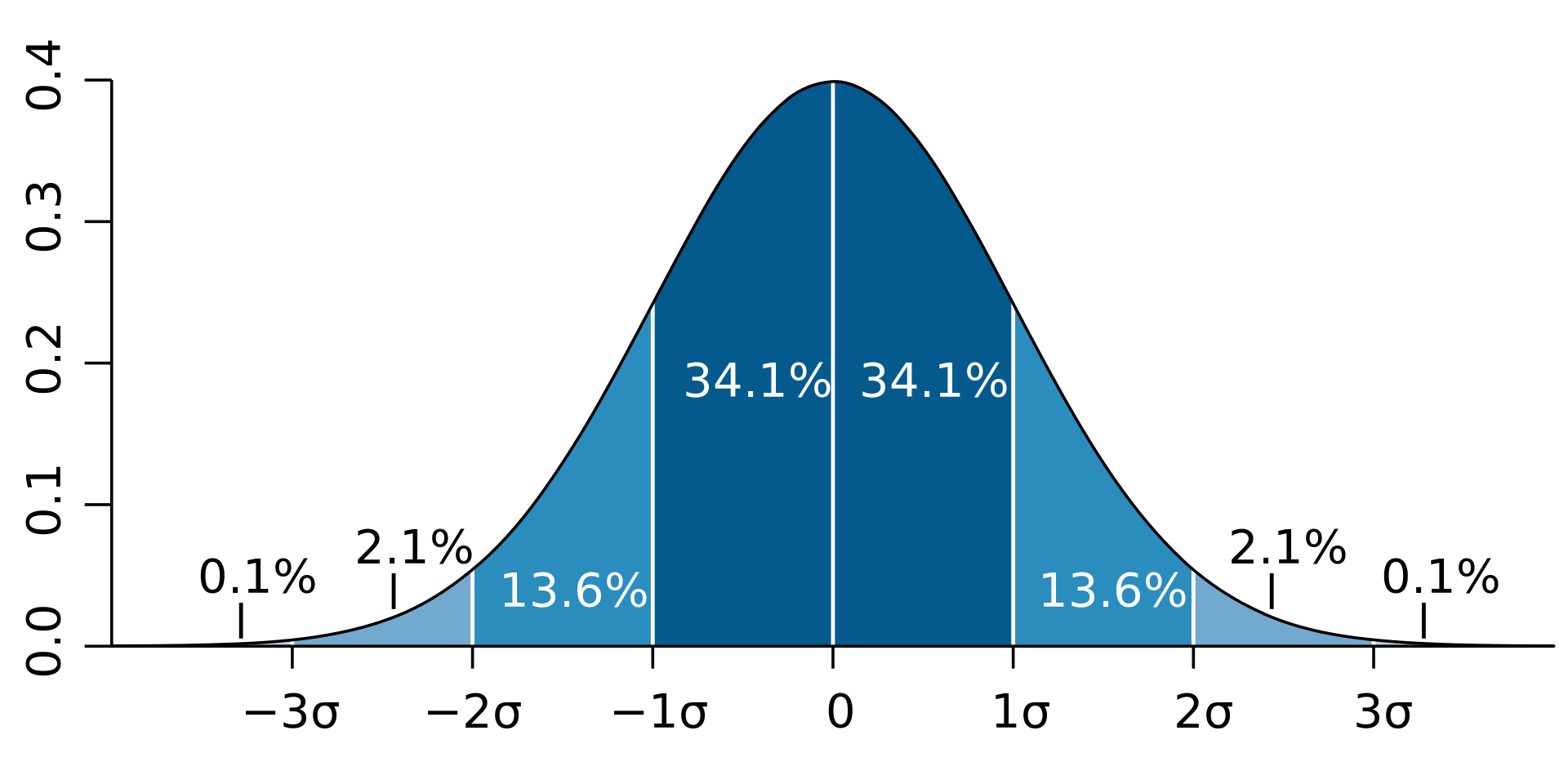 https://en.wikipedia.org/wiki/Standard_deviation
Dark blue is one standard deviation on either side of the mean, or 68.27% of the values.
30
Standard Deviation Function in Python
The pstdev (population standard deviation) function from the statistics module works on a list or tuple argument.
See: https://docs.python.org/3/library/statistics.html#statistics.pstdev
31
Break
15 minutes
32
Zip
You can ”zip” together two or more lists.
The lists must be the same length.

The result is a zip object that contains tuples.
Each tuple in the zip object contains the corresponding elements from the original listsin the order that the original lists were zipped.
The first tuple contains the first elements from the original lists.
The second tuple contains the second elements from the original lists. 
etc. ...
ziptest.ipynb
33
Data Analysis: Titanic Survival Dataset
We will perform data analysis on the Titanic Survival dataset using descriptive statistics.

We will analyze the dataset’s passenger ages and the passenger survival rates.
We will perform the analysis by passenger class.
Data cleanup will be required!

What insights can we glean from the data?

What good decisions can we make based on our analysis?
34
Lab Assignment #3: Descriptive Statistics
Find an interesting dataset.

Perform data analysis on your dataset using descriptive statistics.

Use the analysis of the Titanic Survival dataset as an example. But you can do more!

You do not need to write functions to compute statistics according to their definitions. Use Python’s built-in functions and functions from the data science modules such as NumPy, Statistics, SciPy, etc.
35
Lab Assignment #3, cont’d
Do any necessary data wrangling.
Filter out bad data.
Fill in missing values.
Replace with a default value.
Replace with the mean or median value.
Transform data into a suitable format.
NumPy arrays
Pandas dataframes

Draw appropriate charts.
Line chart, bar chart, histogram, pie chart, ...
36
Lab Assignment #3, cont’d
Create a Jupyter notebook for your analysis.

Include good markdowns and comments.
TIP: When you think you’re done, test your notebook by clearing all output and restarting the kernel to ensure that your code doesn’t depend on variables and values left over from earlier executions.

Can you tell a story from your analysis?

Your charts should serve to illustrate your story.
What insights did you find?
What good decisions will your analysis support?
37